ALCOHOL AND LIVER DISEASE in Your clinic
Ray Thomason, M.D.
Outline
Prevalence of Alcohol Use/Abuse
Speed of Development and Dramatic Reversibility in ALD
Alcohol Liver Disease-Do’s and Don’t
Alcoholic Hepatitis
	Severity
	Nutrition
	Specific Treatment Options
		Baclofen to reduce alcohol cravings
	Transplantation
ALD
So Who Has Alcoholic Liver Disease
Prevalence of Alcohol Use/Abuse
2/3 of American Adults Drink Alcohol
5% Abuse Alcohol (Social or Health Consequences)
4% Are Dependent
~10% of Americans Have Problems Due to Alcohol
Almost Everyone is Impacted By Alcohol Abuse
Is This Your Patient?
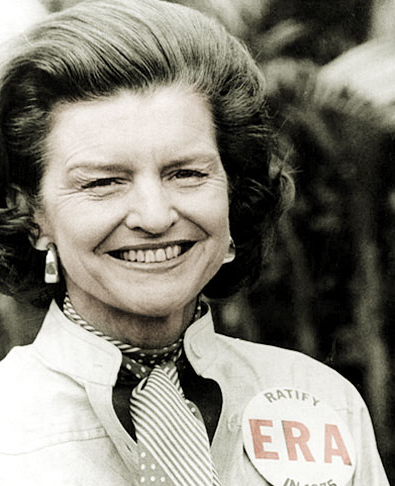 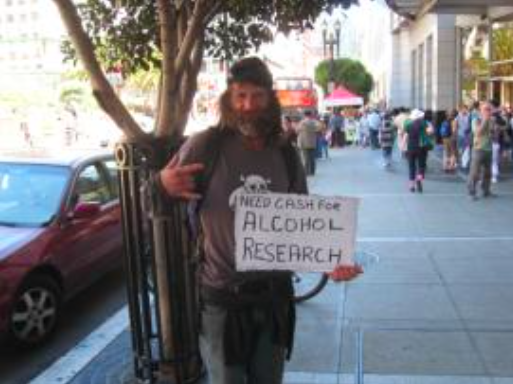 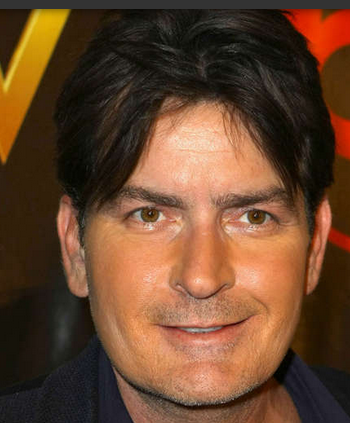 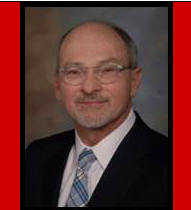 Clues to Alcoholism
History-DUI, Failed relationships and employment, appointment to assess and treat HCV, weight loss
Physical-Palmar erythema, Parotid Gland enlargement, Skin rash-Porphyria Cutanea Tardagynecomastia, hepatosplenomegaly, neuropathy, ataxia
Labs: cbc-anemia,elevated MCV, thrombocytopenia,
   AST>ALT, elevated GGT
ALD
So tell me Doc- how much can I drink?
Safe Limits of Alcohol
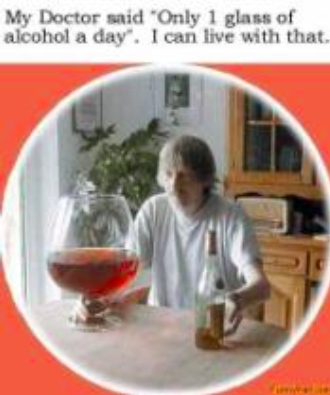 “Safe” Alcohol Volume Relative to the Liver
Women			2 Drinks/d Max
Men				4 Drinks/d Max


1 Drink= 1 Beer= 1 Glass of Wine= 1 Shot Hard Liquor
Speed of Development Alcoholic Hepatitis
Shortest reported time in a Series:Was 3 Months

Usually There is a Background (12 Yr) of Daily Heavy Drinking Followed By Crisis Then Massive Drinking for Several Months Then Jaundice
Speed of Development: Alcoholic Fatty Liver
Lieber’s Famous Volunteer Study to Mimic Heavy Weekend Drinking 
Liver Bx Before & After Two Days of Alcohol
	18 oz 86-Proof Day 2
	24 oz 86-Proof Day 1
11/13 Patients Developed Fatty Liver With Some Mitochondrial Abnormalities
Dramatic Reversibility With Abstinence
39% Decrease in WHVPG at 41 Weeks in Alcoholic Hepatitis - 1/18 Normalized
Regression in Variceal Size Over 13 Yrs With Abstinence
Of Patients Hospitalized for the 1st Time for Child-Pugh C Alcoholic Cirrhosis
	ZERO Survived 3 Years - Continued Excess Alc
	70% of Abstinent Survived 3 Years
26 & 34 Year Survival Post Decompensation
ALD
Do’s and Don'ts
Advice Regarding AlcoholFor Patients with ALD
Zero, Zero, Zero Alcohol Is Best
No Non-Alcoholic Beer (It Contains Some Alcohol)
A Can of Beer=Glass of Wine=Shot of Whiskey Contain the Same Amount of Alcohol
Not on Holidays, Weddings, Funerals, New Year’s, Christmas, etc, etc
Safe Medications
Melatonin 1-3mg, Hydroxyzine 25 mg or Tranzodone 100 mg for Insomnia
Avoid Benzos &Narcs-They Cause Confusion/Coma
Avoid Tylenol – It Is Safe (4g/d Max) in Cirrhosis, But Not Safe in Acute/Sub-acute Liver Injury
Tramadol 50mg po TID for Pain
General Rx of ALD
Avoid ASA & NSAIDs
They Can Precipitate Gut Mucosal Bleeding & Cause Na Retention & Azotemia
1/3 of Patients with Cirrhosis & UGIB Has Taken An NSAID within 2 Weeks
Nutrition for Severe Alcoholic Hepatitis
In a VA Cooperative Study of Oxandrolone & Nutritional Support in 273 Pts c Alc Hep, 6-Month Mortality Was
	90% If <1000 Cals/Day
	50% If 1001-1500 Cals/Day
	30% If 1501-2000 Cals/Day
	20% If 2001-2500 Cals/Day
	0% If>3000
Consider Tube Feeds
Beware of the patient with Obesity
5 yr Survival in the Obese patient With Severe Alcoholic Hepatitis : 30% vs 57%
Patients S/P Gastric Bypass May Be At Higher Risk for ALD: Warn Pts
	Gastric Mucosa Metabolizes Alcohol
	Oral Dose=Intravenous Dose
General RX of ALD:Counseling
Counseling Is Crucial When Patient is Alert Enough to Participate
	More Readily Available to Wealthy
	Difficult to Get for Poor Patients
Alcohol/ALD Education Can Improve Knowledge Retention Even in the Poorest, Uneducated Patients
AA-----Just Do ItYou can’t get a liver transplant without 6 months of weekly AA-Utah12 months 3x/week-California
General Rx of Severe Alcoholic Hepatitis
Vitamin Repletion Inc Thiamine
No Protein Restriction
No “Liver Diet”
Na Restriction Only if Fluid Overloaded
The Fewer Drugs, The Better
No Benzos or Narcs, Unless Withdrawal, Then Minimum Short Acting Benzo
AA
ALD
Severe Alcoholic Hepatitis
Severe Alcoholic Hepatitis
History, Fever, Leukocytosis (Even 100k), Tender Hepatomegaly, Liver Bruit, AST>ALT & Both Usually <300
Liver Bruit is Only Seen in Alcoholic Hepatitis (59% at USC) & HCC
You have to Listen to Liver to Hear a Bruit
Severe Alcoholic Hepatitis Not Alcoholic Cirrhosis
It Is Difficult to Get Severe AH Drinking Beer Alone, Most Drink Fortified Wine (Thunderbird—More Buss/Penny) or Hard Liquor
1st Decompensation May Have Pure AH without Cirrhosis: These Have Smaller/No Varices & Less Risk of Bleeding
Diagnosis, Prognosis, Rx:Alcoholic Cirrhosis
Usually “Clinically” Dx, i.e. No Bx
R/O Hep B, Hep C, Fe, etc
Many have C and Obesity
0% of Active Drinkers Alive at 3 Years
70% of Abstainers Alive at 3 Years
Rx= Abstinence & Rx of Complications
Baclofen to Reduce Craving: 5 mg tid x 3 d then 10 mg tid Indefinitely 
“Pill in Pocket” Means Does 95 mg/d in UK
Liver Transplantation Is Not An Option In Alcoholic Hepatitis In US
1 Report: Histo Alc Hep Had No Effect on Survival
3 of the Biggest OLT Mistakes I Have Seen
	One Dead in One Year from Recurrent ALD
	One 18-Month Hospitalization, Renal TP, etc
	One Dead in 15 Month from SCCa
UNOS Will Not Permit Organ Allocation in AH
French Study of TPO for 26 Pts Who Failed Pred Rx  
	2% of Alc Hep, 2.9%of Grafts
	78% 6-Mo Survival vs 24%with No TP p<0.001
	3 Resumed Alcohol
Baclofen for Alcohol Craving in ALD
Most Studies of Drugs to Reduce Alcohol Consumption Excluded Pts with ALD 
Italian RCT of 84 Pts with ALD & Active Alcohol Intake: 90 Days
Baclofen (5mg po tid x3 Days then 10mg tid) Dramatically Reduced Alcohol Intake
Baclofen is OFF-LABEL
General Rx of ALD
Abstinence, Abstinence, Abstinence For All Forms of ALD & Even Multifactorial Cirrhosis that Includes Alcohol
Improve Nutrition
Baclofen to Decrease Craving
Summary
10% Prevalence of Alcohol Abuse
Speed of Development of ALD: 48Hrs-Yrs
Dramatic Reversibility With Abstinence
Alcoholic Hepatitis
Severity: DF & MELD
Nutrition
Specific Treatment Options
Baclofen to Reduce Alcohol Craving
No Transplantation Unless Liver Failure Persists – Despite 6 mo of Abstinence

It Takes A  Village
Is This Your Patient?
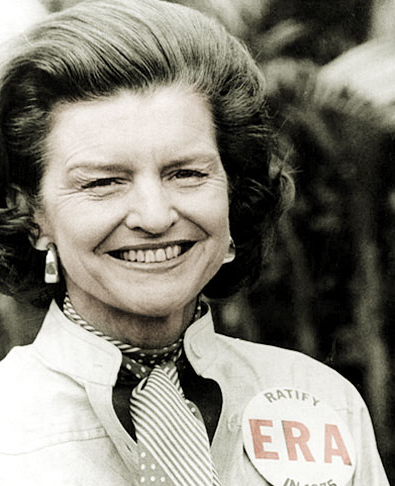 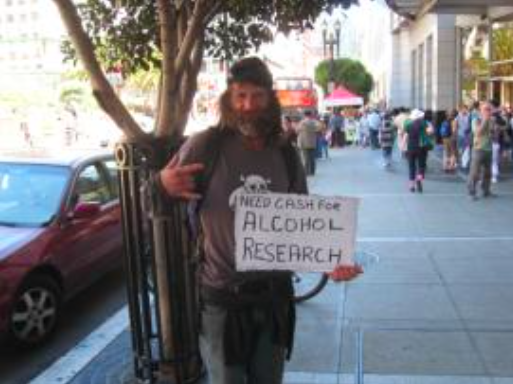 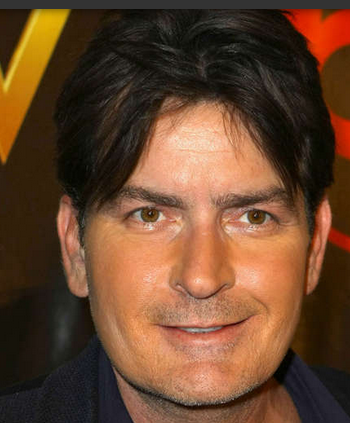 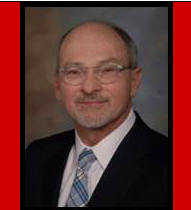 A Scottish Proverb
“They speak of my drinking 
but never think of my thirst”